B.Com I   -  Financial Accounting  &  
		B.Com II  -  Corporate Accounting

PPT on Tally

By

Kishor Shivaji Gujar
					M.COM. (BUSS. Admn. & Adv. A/C)
					M.ED. SET (Edu. & Com.) NET. 						GDC&A. DMOA&FA
				&
Akshaya Avinash Deshpande
						M.COM. GDC&A. Tally ERP 9

Assistant Professor
Mahila Mahavidyalay, Karad
Computer Accounting Through Accounting Package Tally (Latest Version)


Overview of Computer System –

	Definition - 

	C  =  Commonly	
	O  =  Operating	
	M =  Machine	
	P   =  Purposely	
	U  =  Used For	
	T  =  Trade	
	E  =  Education	
	R  =  Research
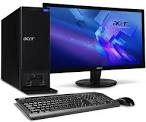 A Computer System consist input device, main computer (CPU) & output device.
Output Devices

Output Device is used for communication from machine to man, e.g. Monitor, Printer etc.
Input Devices

Input Device is used for communication from man to machine, also used to feed the information to computer. e.g. Mouse, Key-Board, Joystick, Light Pen etc.
Software
A computer is to be given a set of instruction is called Program, and a set of Program is called software.
Hardware
Hardware is the actual machine and its refers to various parts of computer machine such as Printers, Monitors etc.
Creation of Company
	Creating a company means providing the basic information like Name of the Company, Address, Telephone Number, PAN No., VAT No., Symbols etc. of the Company of which the accounts are to be maintained in tally. (Give a Example with Name of Company)
Generating Accounting Reports
	Tally automatically generates a number of reports once the vouchers are entered. All the reports like Trial Balance, P&L A/C, Balance sheet, Ratio analysis, Fund flow statement etc. It also results to various books, like purchase/sales Day book, Cash book, Ledger A/c’s etc.
Computer Accounting through Accounting Package Tally

Versions –	5.4	6.3	7.2	8.1	9.0 Tally ERP
	
	It is most popular accounting software package. It is used almost all over the world by trading and business concerns for maintaining their financial accounts, It covers all accounting works from preparation of journal vouchers to preparations of final accounts, funds flow, cash flow statements, ratio analysis, budget etc.
Important Features of Tally –
Tally provides instant result. It can provide multiple reports in different formats such as classified and grouped.
As the accounting information is keyed in, Tally posts them to respective ledger accounts.
There are various options for calculations of interest.
In other accounting packages number codes are required but tally package is codeless and as such there is no questions of memorizing the code for accounts.
Tally can be used for operating system such as windows, Apple, Mackintosh etc.
Tally can highly secured against data tampering.
In tally three options are provided – 
	a) Accounting with inventory 	b) Accounting only	c) Inventory only
8.   Multiple currencies and foreign exchange options are provided.
9.   Backup & Restore facilities are provided.
10. Tally can record & maintain various ledger accounts. it can prepare Trial Balance, Profit & Loss A/c, Balance-Sheet, Cash flow & Fund flow statements.
11. Tally can measure the financial strength of business and it enables management    
      to take remedial measures where necessary.
Vouchers : 	Voucher means any original documents which is used as an evidence of the entries made in the books of accounts - like invoice, bills,  receipts & payments vouchers, pay-in-slip, withdrawals slip, tickets  etc. 1. Contra Voucher (F4) –     When in any entries Cash/Bank A/c is given Debit and Cash/Bank A/c is given Credit at a time then it is called Contra voucher. e.g. Cash Deposited into Bank Rs. 5000/- Bank A/c ---------------------Dr.	5000	To Cash A/c				5000     	 In Above journal entry Bank A/c is given debit & Cash A/c is given credit at a time so this entry is called contra entry.
2. Payment Voucher (F5) – 	When in any entries Cash/Bank A/c is given Credit then it is called payment voucher. All Transaction related to payment either in cash or by cheque are recorded in payment voucher.e.g. Salary paid Rs. 15000/- Salary A/c ---------------------Dr.	15000	To Bank/Cash A/c				15000		In Above journal entry Bank/Cash A/c is given credit so this entry is called payment entry.
3. Receipt Voucher (F6) –
 	When in any entries Cash / Bank A/c is given Debit then it is called Receipt voucher. All Transaction related to receipts either in cash or by cheque are recorded in receipt voucher.
e.g. Commission Received Rs. 1000/- 
Cash / Bank A/c ---------------------Dr.	1000	To Commission A/c				1000	
	In Above journal entry Bank/Cash A/c is given Debit so this entry is called Receipt entry.
4. Journal Voucher (F7) – 

	Entries which are not comes under above vouchers are recorded in journal voucher. This voucher is an Adjustment voucher, used for non-cash transaction like Adjustments for outstanding income, outstanding expenses, Provisions etc.

e.g. Depreciation Charged on Machinery Rs. 2000/- 

Depreciation A/c ---------------------Dr.	2000
	To Machinery A/c				2000
	
	In Above journal entry Bank/Cash A/c is not given debit or credit so this entry is called non-cash entry & its comes under journal entry.
5. Sales Voucher (F8) –
 
	When in any entries Goods A/c is given Credit then it is called Sales voucher. All credit sales transaction are entered in sales voucher.

e.g. Sold goods to Ajit on Credit Rs. 25000/- 

Ajit A/c ---------------------Dr.	25000
	To Goods A/c				25000
	
	In Above journal entry Goods A/c is given credit so this entry is called Sales entry.
6. Purchase Voucher (F9) –
 
	When in any entries Goods A/c is given Debit then it is called Purchase voucher. All credit Purchase transaction are entered in purchase voucher.

e.g. Purchased goods from Ram on Credit Rs. 40000/- 

Goods A/c ---------------------Dr.	40000
	To Ram A/c				40000

	In Above journal entry Goods A/c is given Debit so this entry is called Purchase entry.
7. Credit Note (Ctrl+F8) – 
	
	A credit Note is generally issued when purchaser Returns goods to us out of goods sold to him. 

e.g. Returned goods to us from Rajesh & Co. Rs. 500/- 

Sales Return A/c ---------------------Dr.	500
	To Rajesh & Co. A/c				500


8. Debit Note (Ctrl+F9) – 

	Generally A debit Note is prepared when we Returns goods to Supplier. 

e.g. Returned goods to Mehta & Co. Rs. 1000/- 

Mehata & Co. A/c ---------------------Dr.	1000
	To Purchase Return A/c				1000
Thank  you